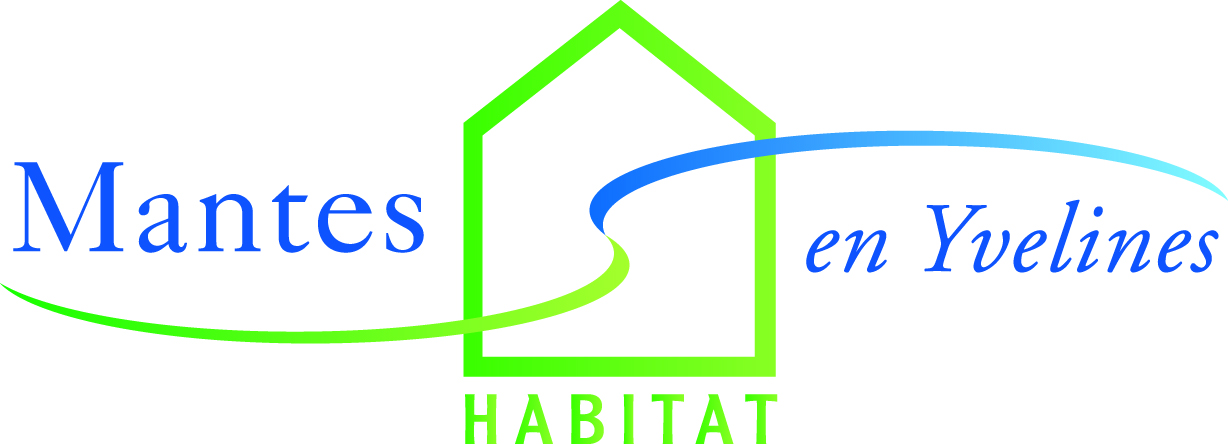 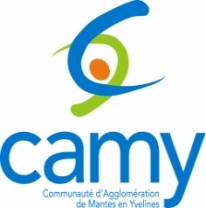 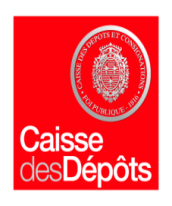 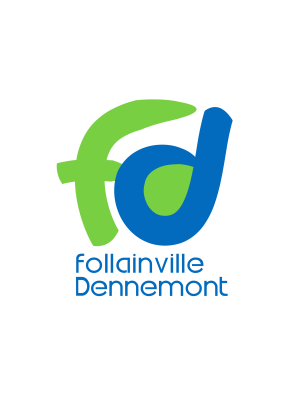 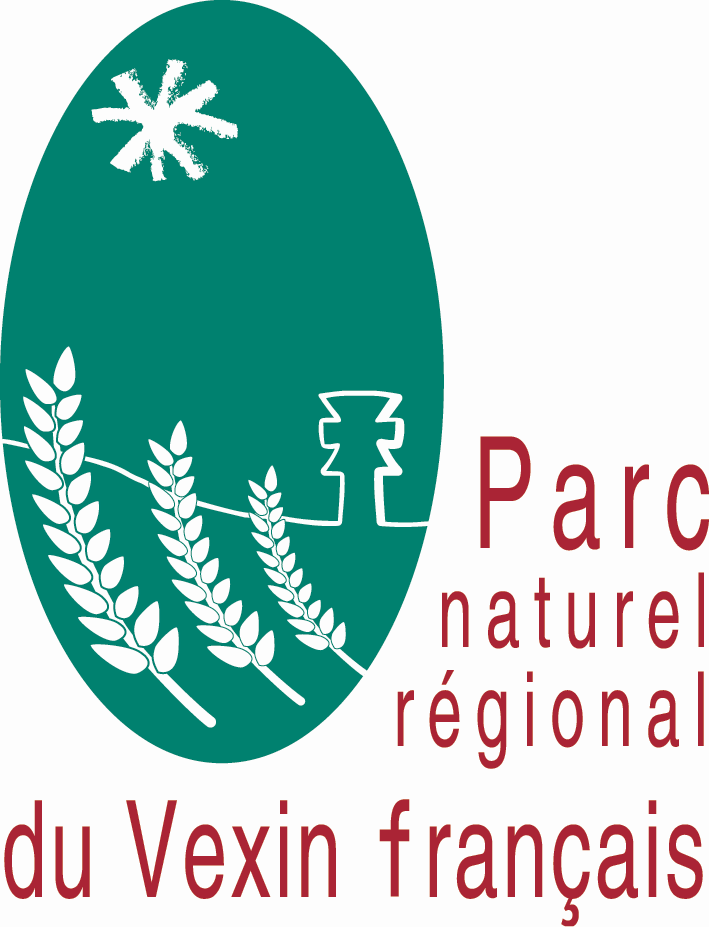 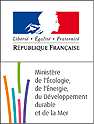 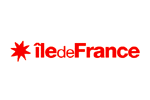 Aménagement d’une propriété en vue de la création de 
6 logements locatifs sociaux au 14 rue des Groux 
à FOLLAINVILLE DENNEMONT
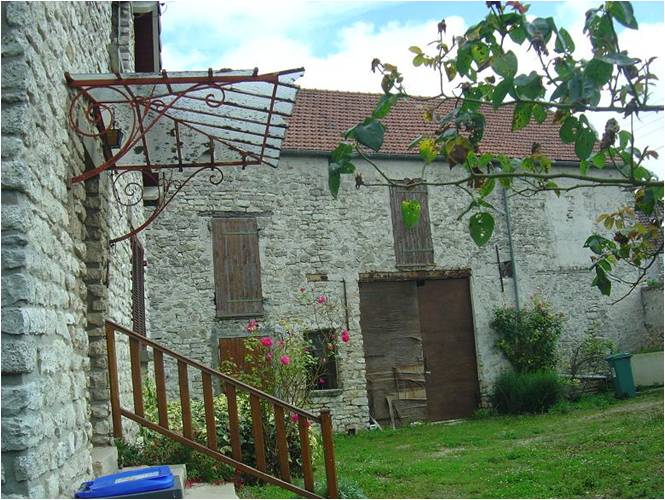 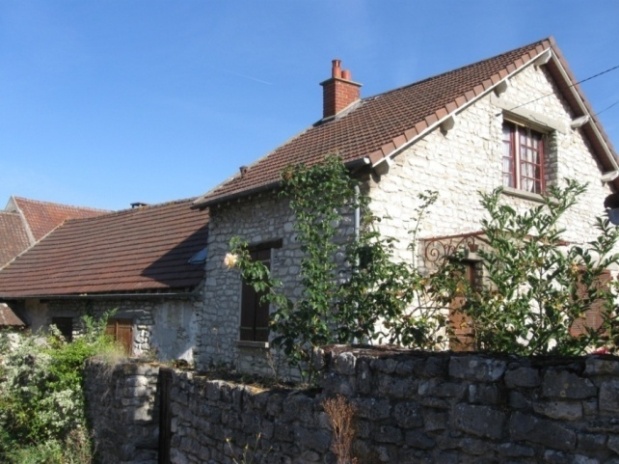 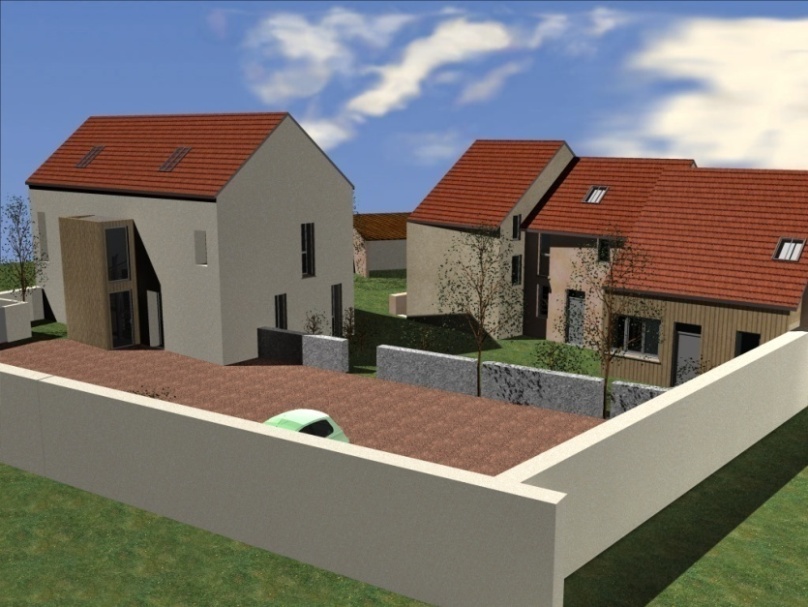 Mantes en Yvelines Habitat -FQ/SS le 06/10/2011
PROGRAMME
L’opération est lauréate d’un appel à projets lancé en mars 2008 par le Parc Naturel Régional du Vexin français en vue de soutenir la réutilisation du patrimoine architectural existant. L’objectif du parc est de promouvoir les opérations exemplaires au niveau de la performance énergétique en faisant appel aux énergies renouvelables et à des matériaux respectueux de l’environnement. L’objectif du projet est d’obtenir la certification CERQUAL Patrimoine Habitat & Environnement Effinergie Rénovation opérations pilotes.

Le projet prévoit la création de 6 logements dans l’emprise de bâtiments existants au cœur du village de FOLLAINVILLE. Cette parcelle a une superficie de 916 m².

L’ensemble est composé d’une grange datant de la deuxième moitié du XIX° siècle et ayant subi peu de transformations, d’une maison d’habitation et de deux petits bâtiments annexes dans le prolongement de la maison.
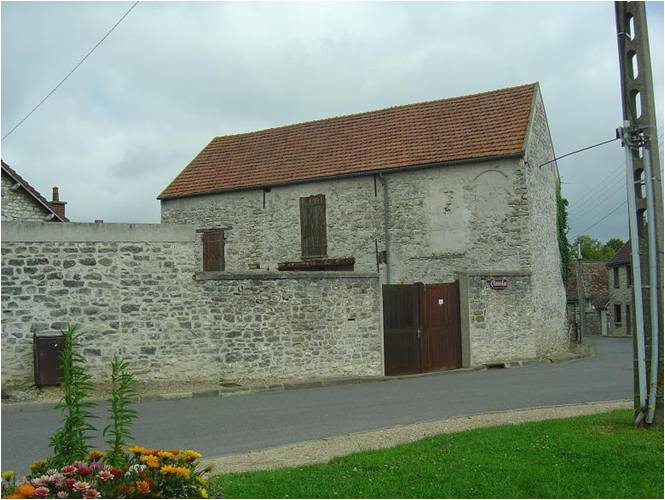 LES LOGEMENTS
Création de 3 logements dans la grange, en préservant son caractère typique de l’architecture rurale du Vexin et en gardant strictement son implantation et son volume :
 1 F.III en rez-de-chaussée de 68m² 
2 F.II au 1er étage en duplex de 54 et 56m²

 Création de 3 logements dans la maison et ses annexes, sous forme de logements individuels, en gardant les implantations par rapport aux riverains et en modifiant les volumes :
 1 F.II en duplex dans la maison 50m² 
 1 F.III en duplex dans l’annexe 1 de 60m²
 1 F.IV en duplex dans l’annexe 2 de 78m²

Soit un total de 367m² de surface habitable
STATIONNEMENT
Un parking de 8 places sera aménagé dans le jardin. Un accès véhicule sera créé et l’accès actuel sera conservé pour les piétons.
LOYERS HORS CHARGES  (valeur au 01/2011)
PLUS : 6,57€/m² SU*
 3 F.II de 334 à 370€/mois
 1 F.III à 450€/mois
PLAI : 5,59€/m² SU* 
1 F.III à 334€/mois
 1 F.IV à 436€/mois
*Surface Utile
Charges collectives :
Gaz et électricité des parties communes
Entretien chaufferies et panneaux solaires
Eau chaude et eau froide
Taxe ordures ménagères
Entretien des espaces verts

Charges individuelles :  électricité
Montant des charges (estimation)
20% d’économie d’énergie par rapport à un logement traditionnel

 2 pièces : 107€/mois
 3 pièces : 152€/mois
 4 pièces : 169€/mois

Place de stationnement : 10€/mois
Mantes en Yvelines Habitat -FQ/SS le 06/10/2011
CARACTERISTIQUES ARCHITECTURALES ET ENVIRONNEMENTALES
Isolation thermique en ossature bois à l’intérieur de la grange pour conserver son apparence extérieure, comblement des grandes ouvertures par du bardage bois et création d’un escalier métallique extérieur pour l’accès aux logements en étage.
Extension des annexes en bardage bois côté propriété, enduit traditionnel à la chaux.
Aménagement d’un local vélos/poussettes.
Mise en place de panneaux solaires thermiques (15 m²) sur la toiture sud de la maison pour couvrir environ 60 % des besoins en eau chaude sanitaire.
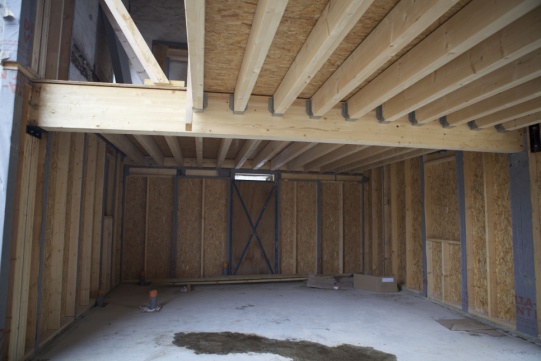 CALENDRIER
PARTENAIRES FINANCIERS
Début des études : octobre 2008
Début des travaux : 4ème trimestre 2010
Fin des travaux : 1er trimestre 2012
Mise en service : 1er trimestre 2012
Etat  (ANRU)
Communauté d’Agglomération de Mantes en Yvelines
Caisse des Dépôts et Consignations
Conseil Régional d’Ile-de-France
Le Parc Naturel Régional du Vexin Français
Procilia
Mantes en Yvelines Habitat
PLAN DE FINANCEMENT
4 PLUS et 2 PLAI

Etat PCS – ANRU (subvention)	 	15 %		170  000 €
Région Ile-de-France	 	  4 %		  48  500 €
Parc National Régional	 	13 %		150  000 €
CAMY		 	  4 %		  42  000 €
Prêts CDC		 	34 %		387 000 €
Prêts Collecteur 1 %		  7 %		  85 000 €
Participation MYH		23 %		267 500 €


Le prix de revient de cette opération s’élève à 1 150 000 € (TVA 5,5%) soit 191 670 € par logement
LES CONTINGENTS
Préfecture : 2 logements 
Région :  1 logement
CAMY : 2 logements
Procilia : 1 logement
Mantes en Yvelines Habitat -FQ/SS le 06/10/2011
ENTREPRISES
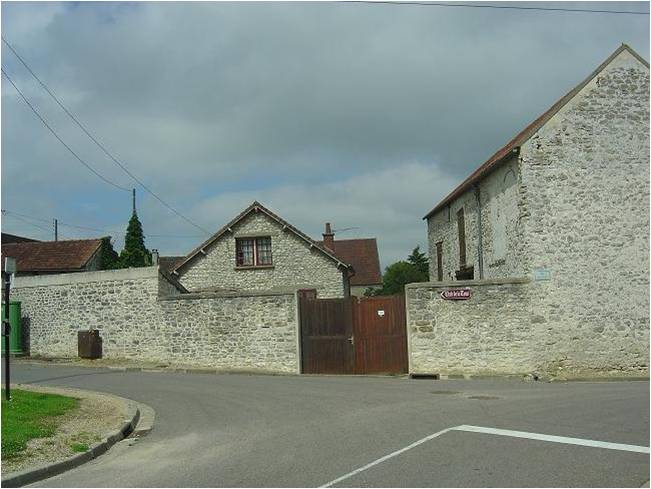 INSERTION PAR L’ECONOMIE
3 offres de postes en insertion soit 397 heures en partenariat avec la Mission Locale du Mantois
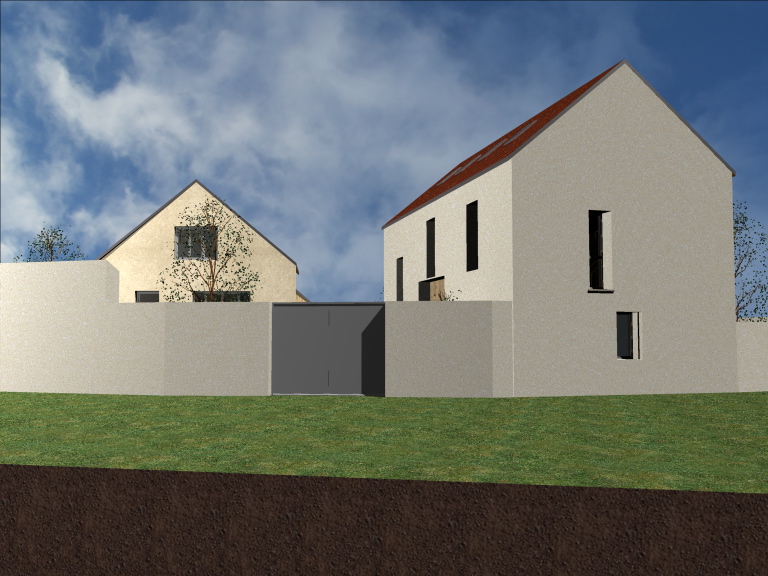 Vue de la grange et de la maison depuis la rue des Groux
Mantes en Yvelines Habitat -FQ/SS le 06/10/2011